Hugh Christie fourth annual Science Fair
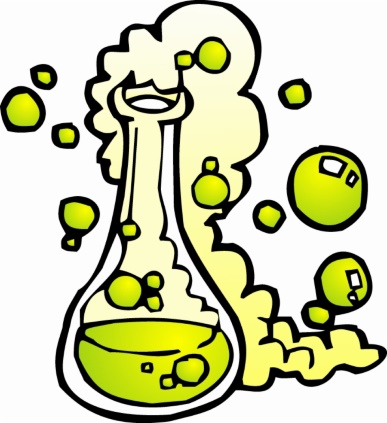 Exclusively for Year 8 and 9
What is a Science Fair project?
A real life investigation PLANNED AND CARRIED OUT BY YOU to answer a real life scientific question of your choice
Which type of bubble gum will blow the biggest bubbles?
Is Yawning Contagious?
Do fish really have a one second memory?
This is not a research project!
While research may be an important component of planning the direction of the project, students are asked to choose a question that is testable and plan and perform an experiment to prove if their hypothesis is right or wrong
What are the bones in the human body?
Can a football be kicked further if it is filled with helium or air?
Does eating carrots allow you to see better in the dark?
What Are you competing for?
Winners will get a medal engraved with your name and date of their win

Winners will get their picture in the local newspaper 

All students will be competing for House points 

All students will be getting recognition for their skills through SKILLS BUILDER 

Science Badges given for select groups with exceptional projects
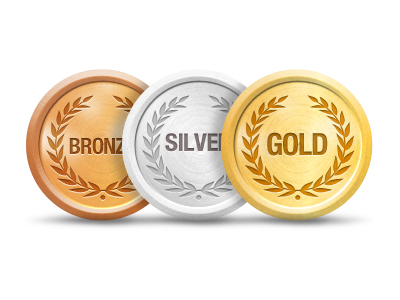 JUDGES
All projects will be evaluated Executive Principal Mr Barker,  the School Governors and previous 1st place winner Alex Martin (Year 11)
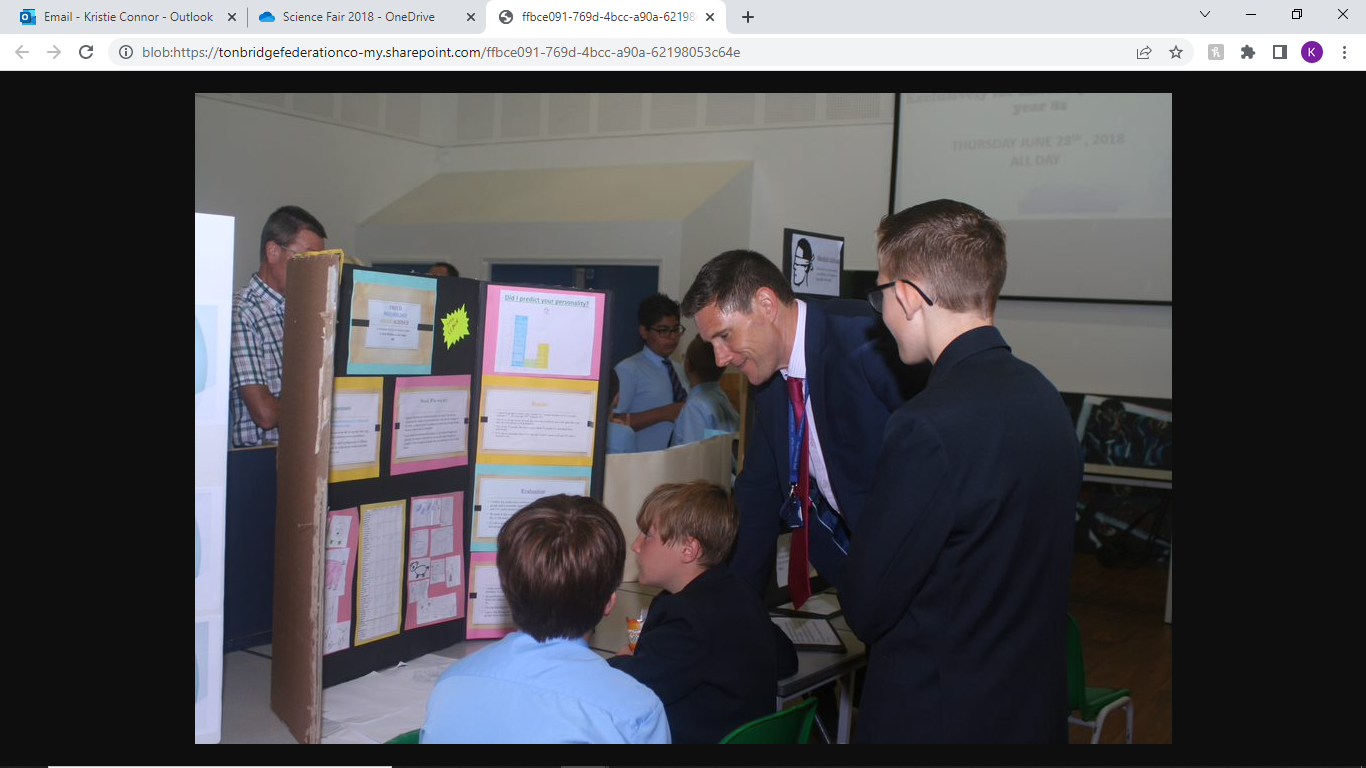 This is a Competition
Bronze Medal– THIRD Place

 Silver Medal– SECOND place 

 Gold Medal- FIRST place 
 TROPHY and plaque with your name
 and will become a Judge the following year 

Peoples Choice (voted by your peers )

House Points will be issued to each project by guest Judges… the house with the most points wins
Groups
Students may choose to  work…

INDEPENDENTLY 
IN A PAIR 
IN A GROUP OF NO MORE THAN 4

IN ADVISORY GROUPS
Judges will be looking at
Presentation 
Originality 
Use of the scientific method
Oral Explanation
Presentation
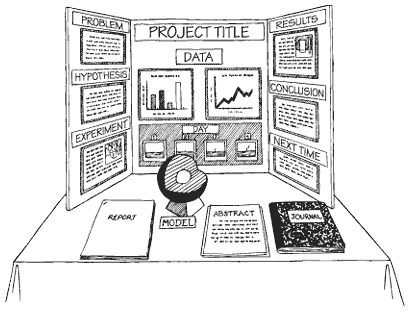 A good presentation is

COLOURFUL
HAS CLEAR HEADINGS
HAS PICTURES AND DIAGRAMS
HAS GRAPHS 
HAS A MODEL OR IS INTERACTIVE
Originality
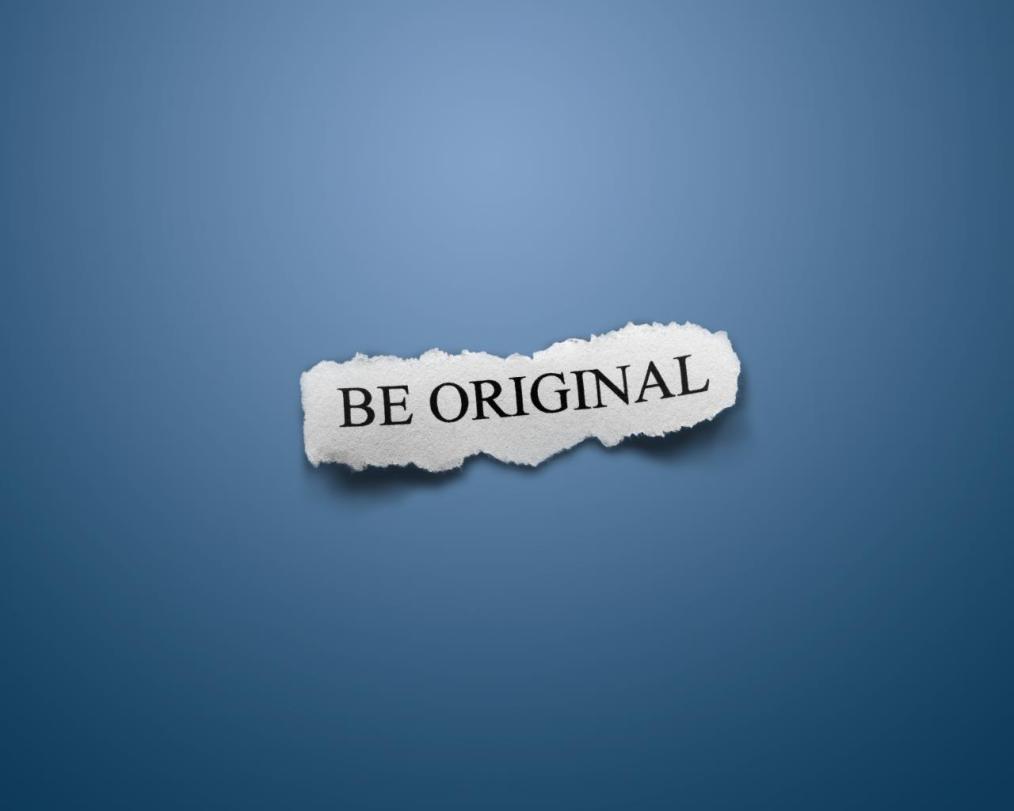 Investigative something that YOU would like to know about the World

Be original and start with your interests
USE THE Scientific METHOD
Tips 
Start with a question that you have always wanted to know the answer to. 
Ask yourself FIRST is this something I can test?
Come up with a prediction as to what you think the answer might be
Create a method that will answer the question 
Is this a fair test?  What variables must I control to make sure I am creating reliable results 
remember only one thing can be changed in a proper scientific investigation 
Collect your data in a results table or through detailed observations
Make a graph to show your data 
Make a conclusion using the data
explanation
How well can you explain your project ?

Be prepared to answer some questions about your project from the Judges 

The questions you should be prepared to answer…

	Why did you want to ask this question ?
	How did you do your experiment?
	What did you find out?
	How did you make sure you results were reliable ?
	What might you do different next time?
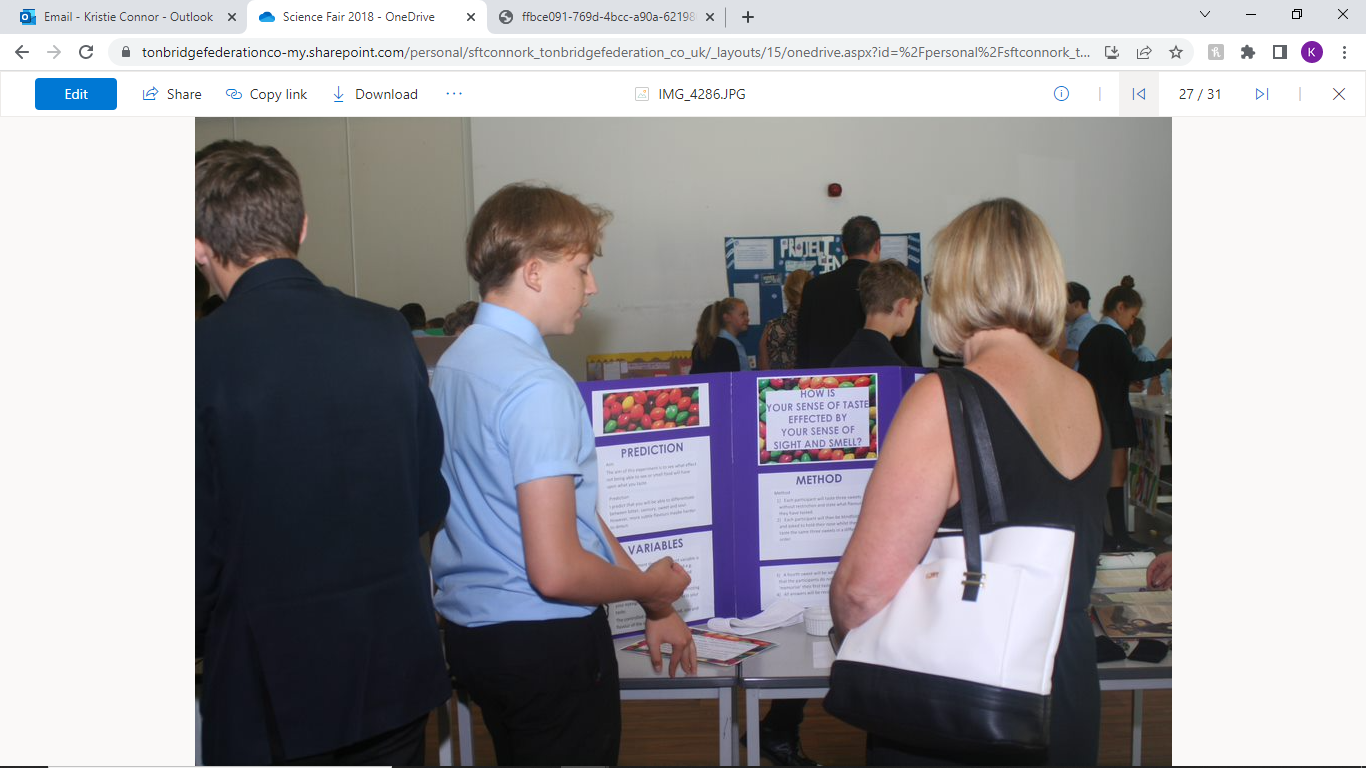 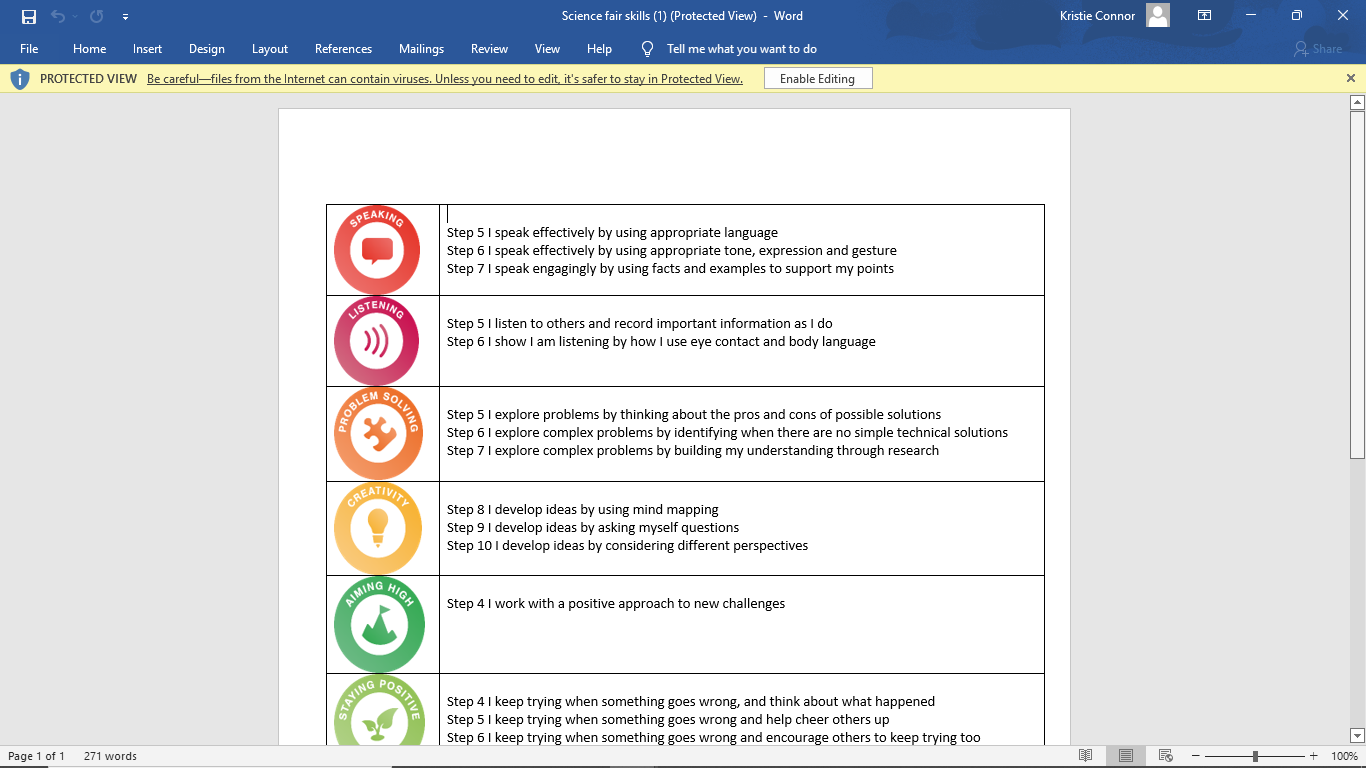 SKILLS BUILDER
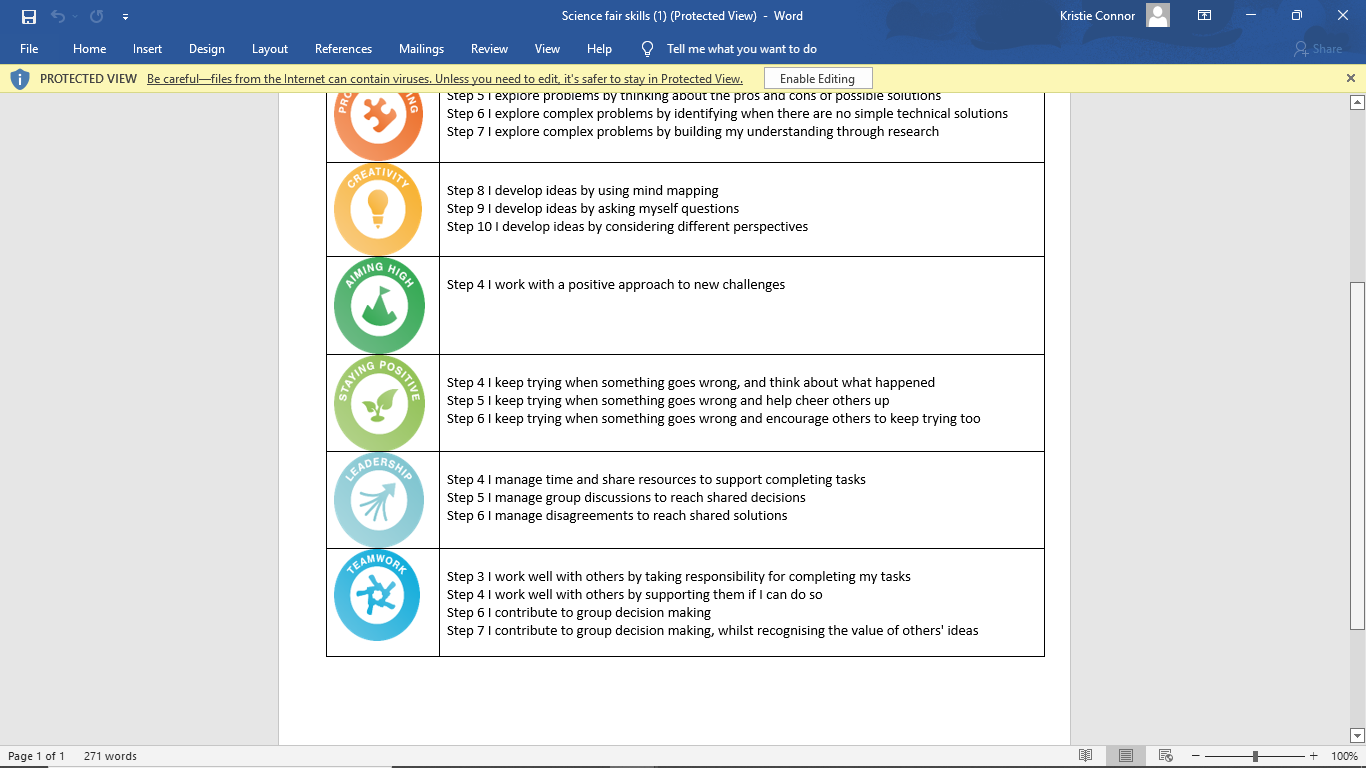 Science Fair will take place for year 8s and 9s on July 6th (ON SKILLS BUILDER DAY )

This is your unique opportunity to showcase your skills builder skills in a different way
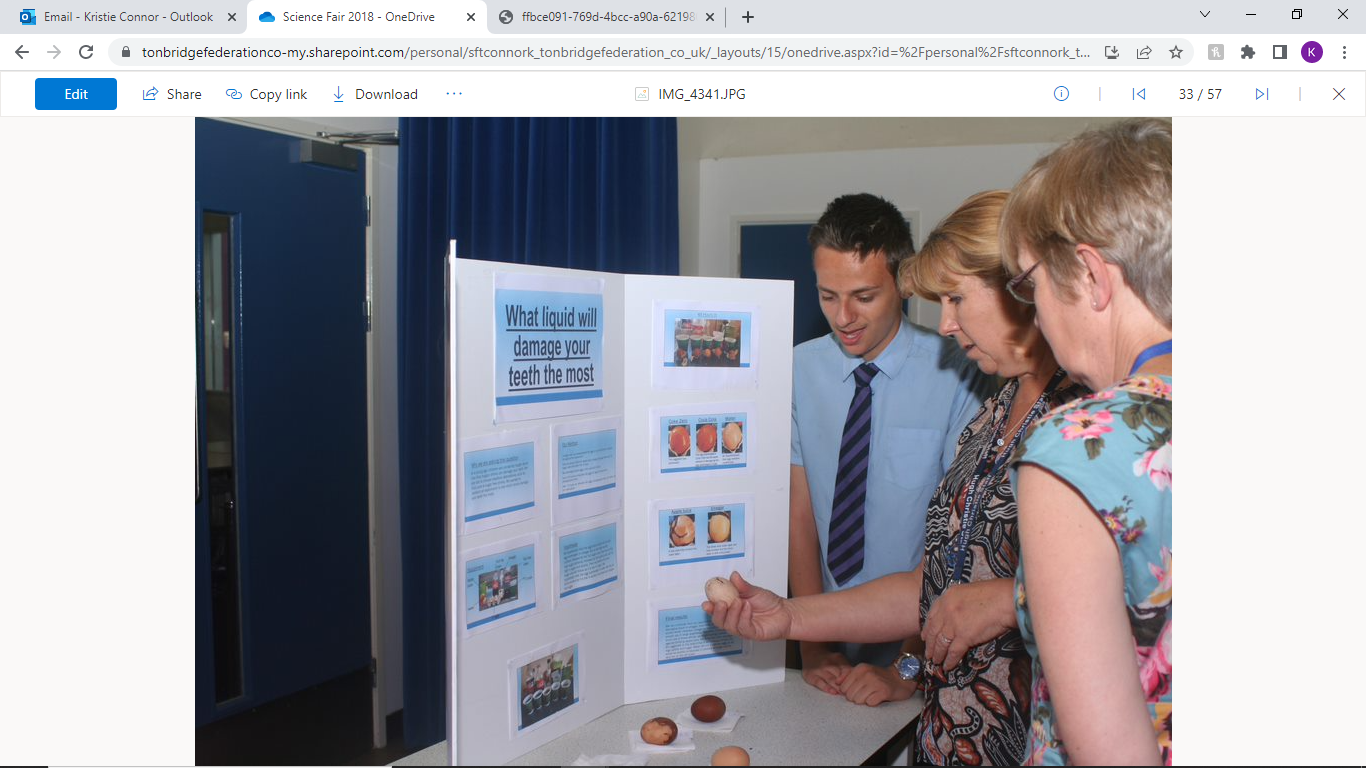 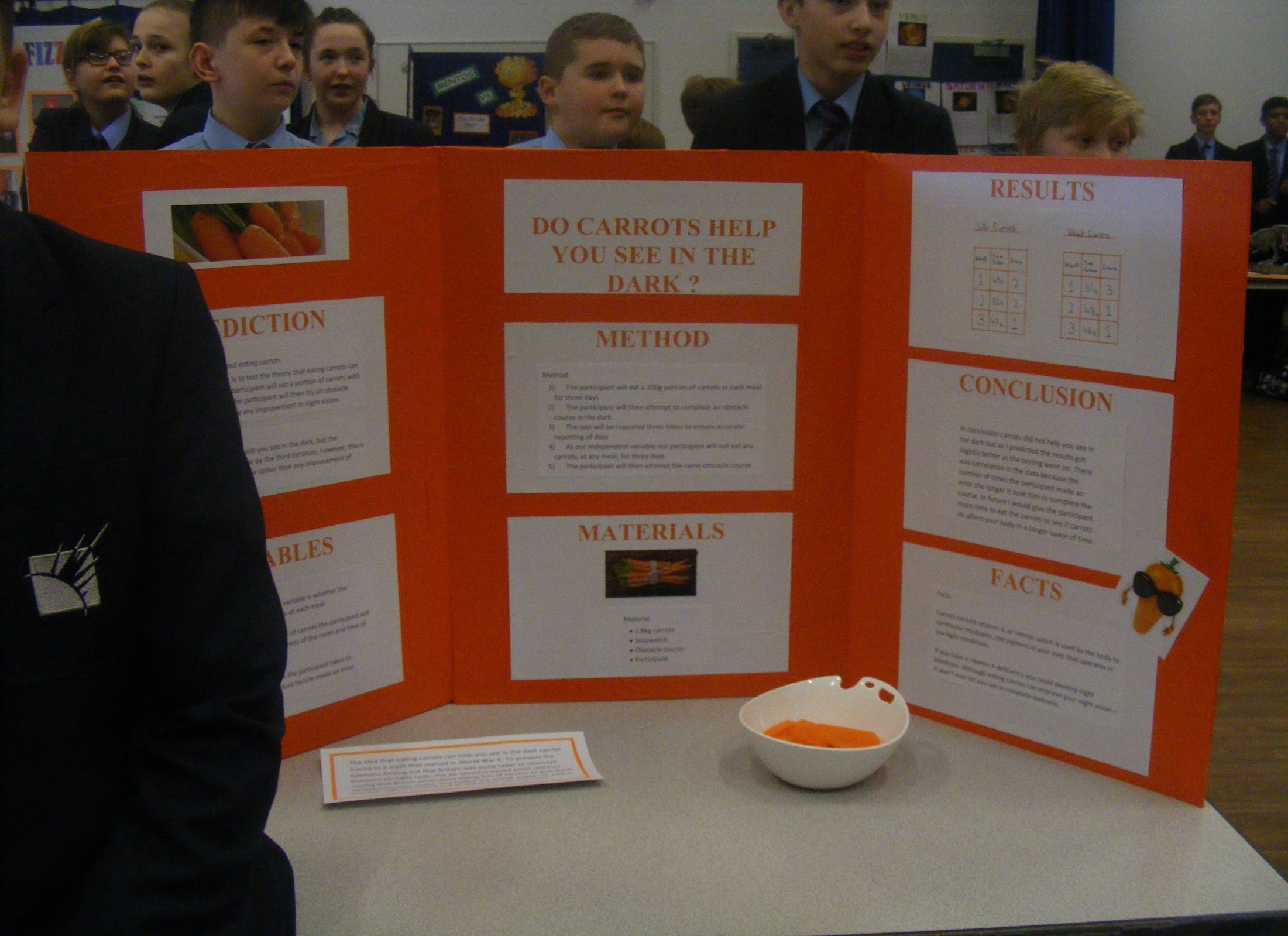 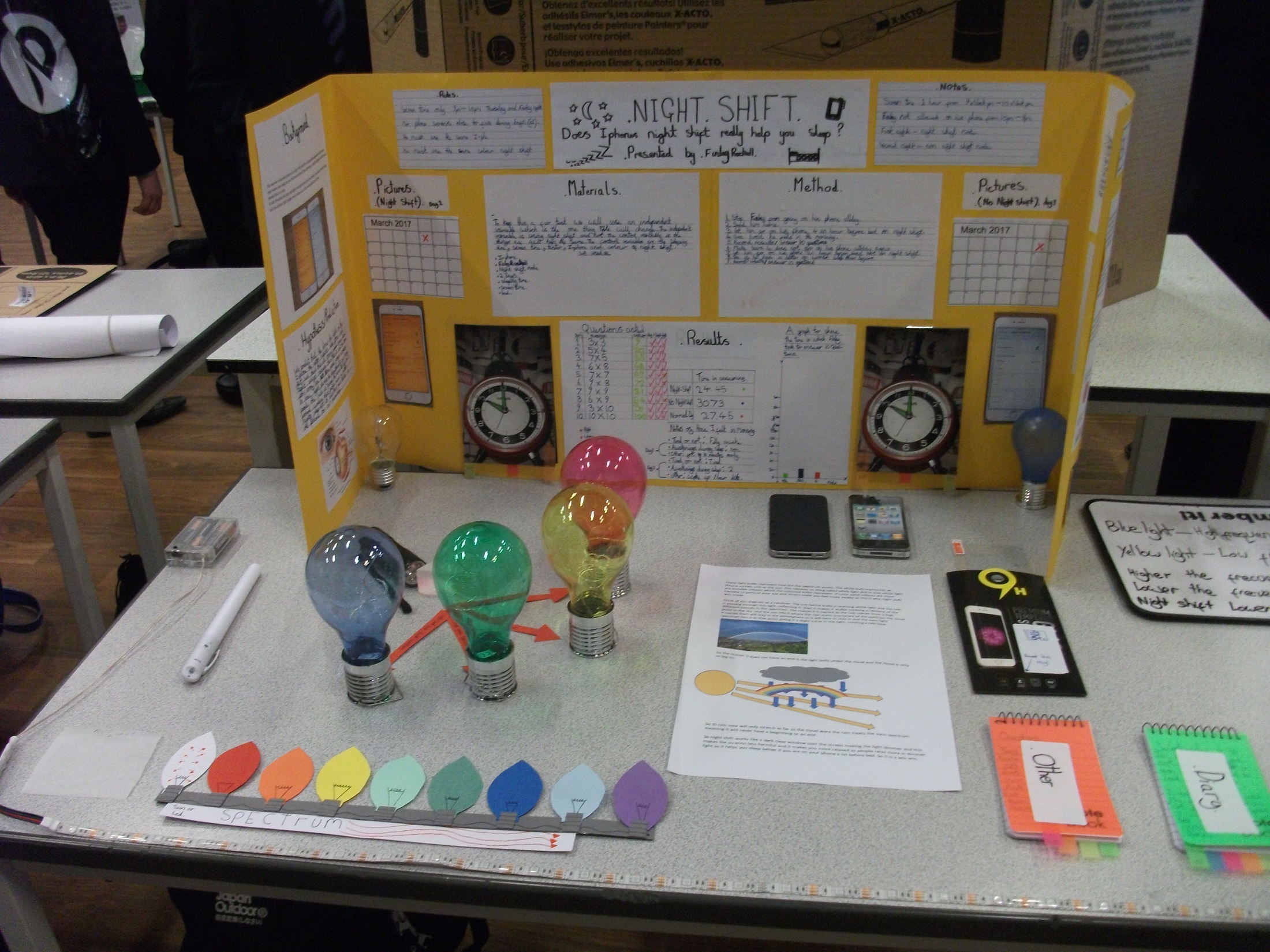 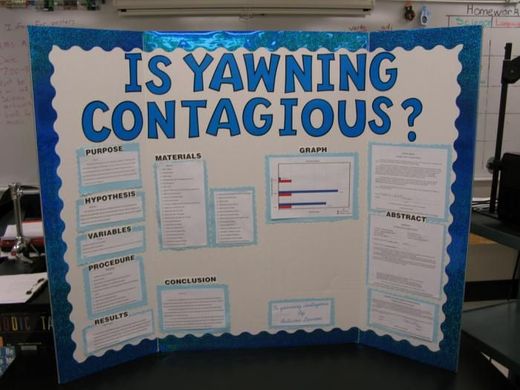 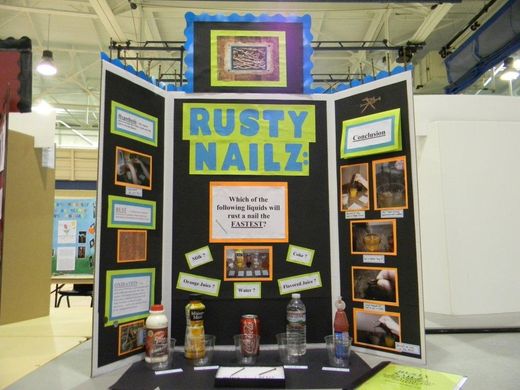 Possibilities are endless
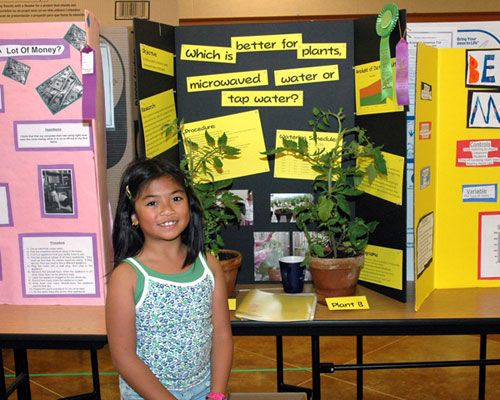 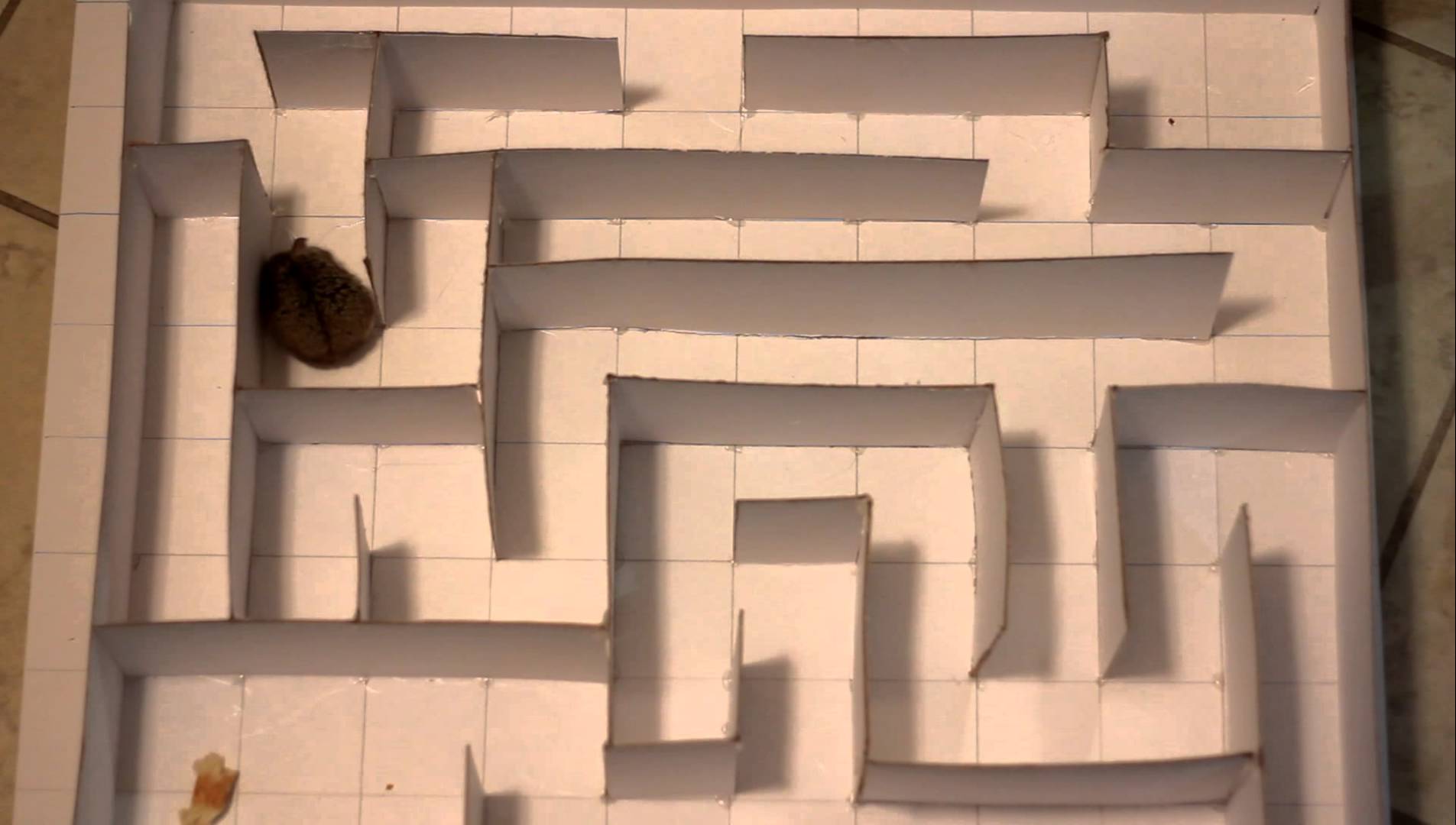 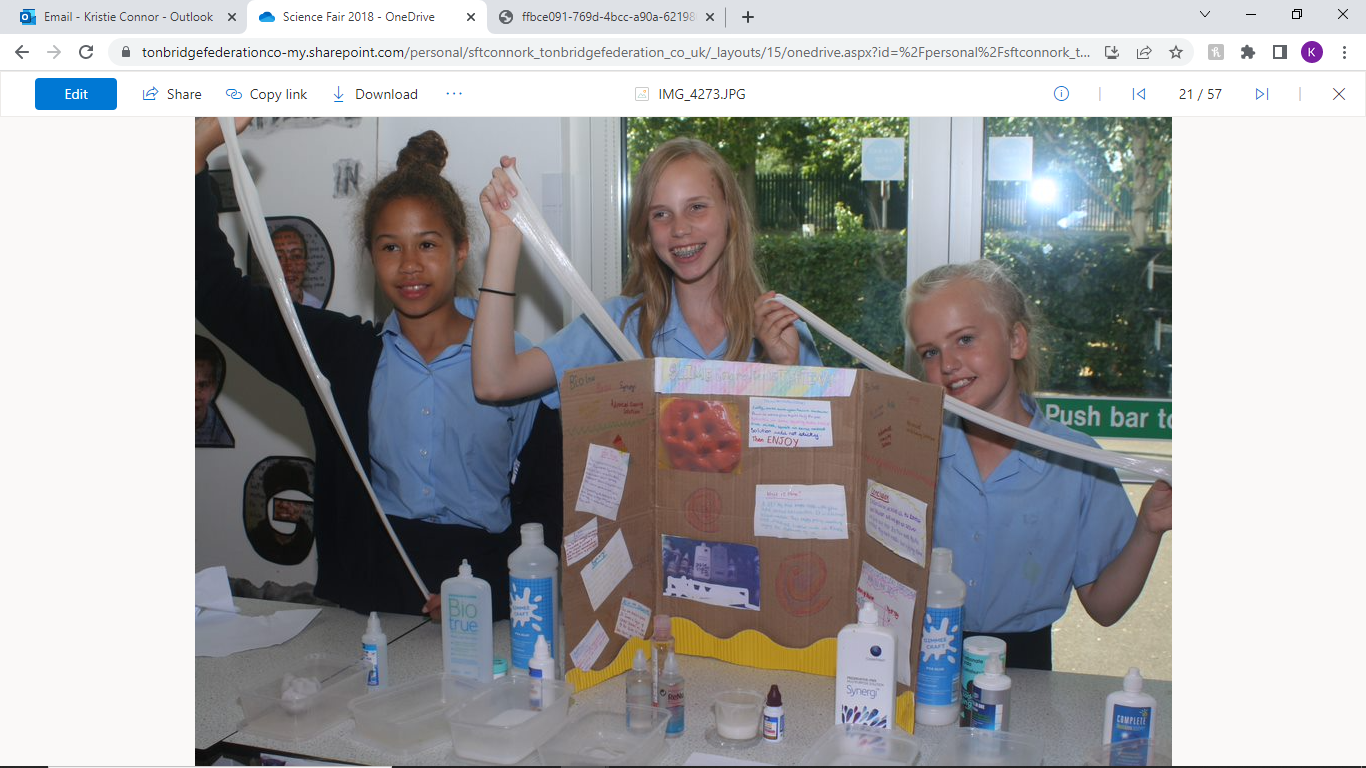 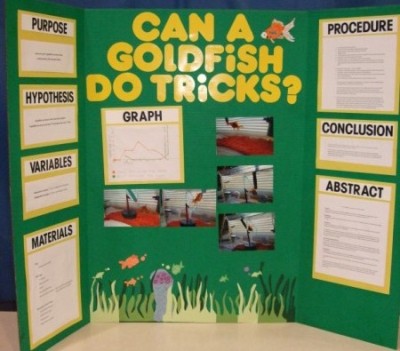 Not sure what you want to do ?
Start with something your interested in knowing… 
Use the internet! Google science fair and images and you come up with loads of ideas
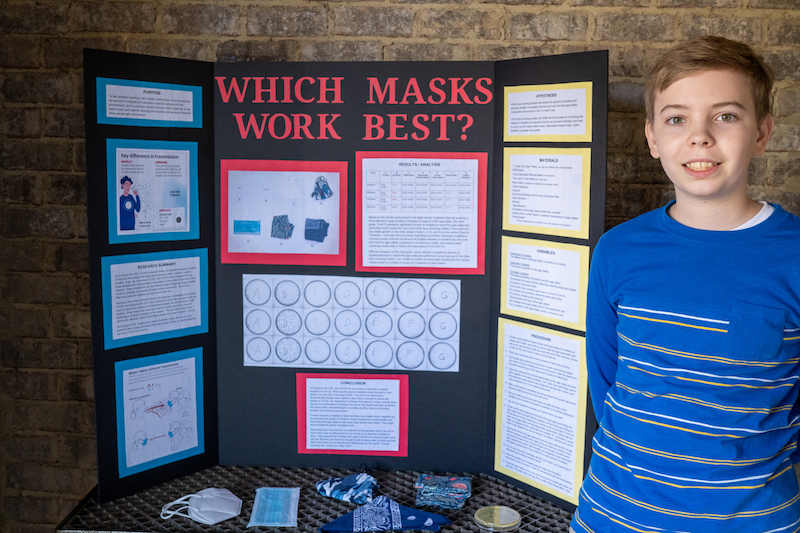 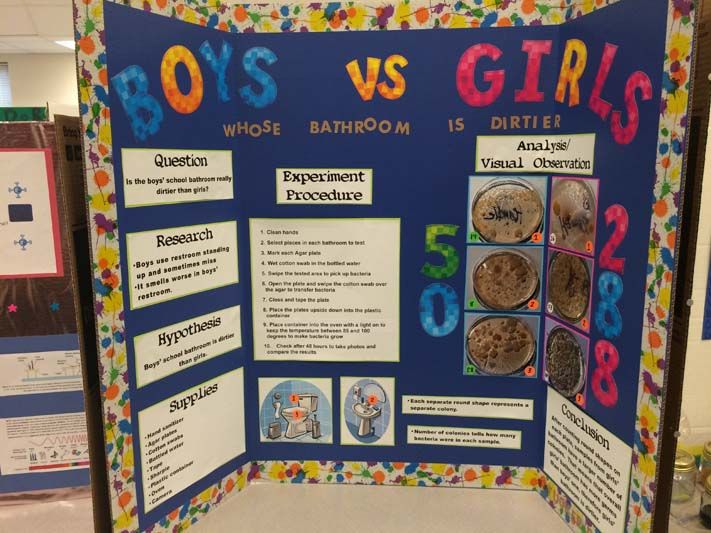 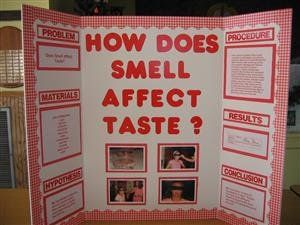 EXAMPLES
HOW COULD WE TEST THIS?
EXAMPLES
Does being related to each other affect the similarities of fingerprint?
EXAMPLES
Do McDonalds fries really never go bad?

Which skittles do people like the most ?

Which nail varnish lasts longest?

Which beverage has the most sugar?

Which type of slime stretches the furthest?

Does my dog prefer steak or bacon? 

What volume of water needed for the perfect bottle flip?
OPPORTUNITIES ARE ENDLESS
Parents and carers welcome
We will be having a  proper FAIR where all of the projects will be displayed in the Main HALL (year 9) and The SPACE (year 8)

Wednesday July 6th

From 11:20am - 1:00pm
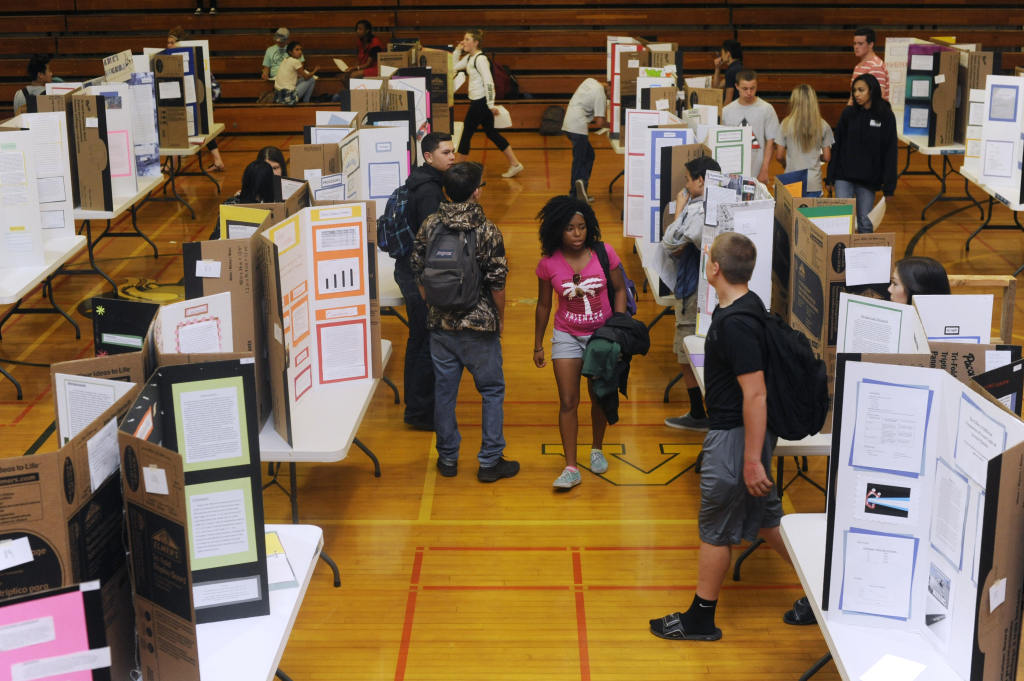 RECAP
All year 8 and all year 9 students are expected to participate (independently , pairs or team )
Time in advisory will be set aside to help you come up with a testable scientific question and to assist with general planning.
You will be given a planning pack to help you organise and plan your experiment.  To work through in Friday Skills Builder time in advisory
However, much of this project must be completed at home
This may require you to meet out of school time with your team to carry out your experiment and make your model/presentation board
You will be observed by your advisors and be given recognition for the skills that you are able to demonstrate FOR SKILLSBUILDER (planning and final projects)
You are competing for medals, badges and a trophy and for your House 
REMEMBER: This is an opportunity for you to show how your science skills and knowledge have improved over the course of the year and will contribute to your application process for student leaders and House badge nominations in the future
LOOKING FORWARD TO SEEING SOME REALLY GREAT PROJECTS!!!
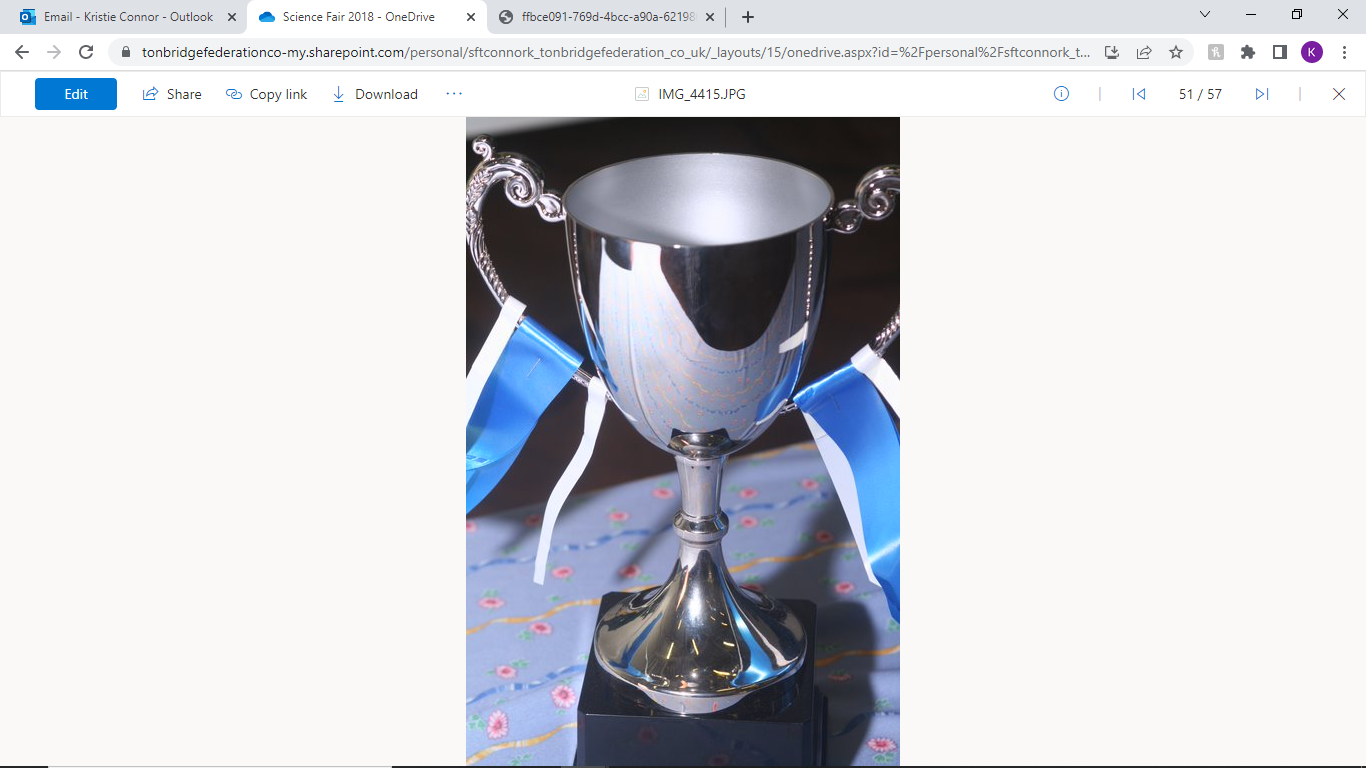 Any Questions?
https://www.youtube.com/watch?v=97XQMq41K94
https://www.youtube.com/watch?v=Pbt7VaBTnJM